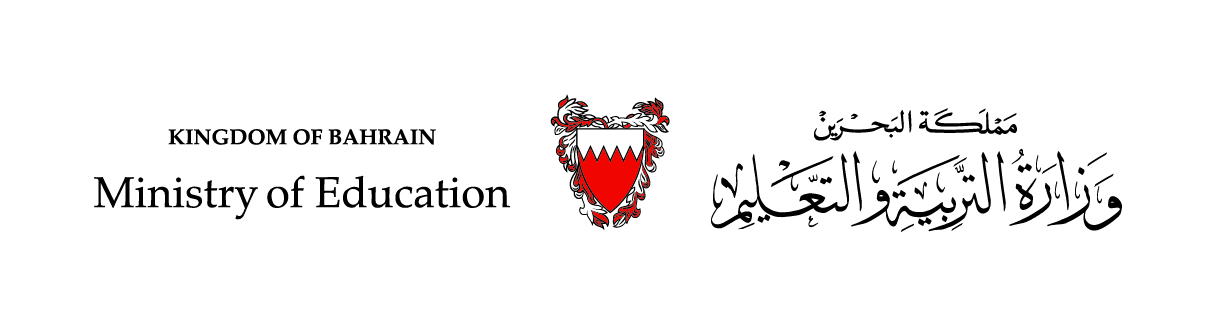 دَرْسٌ في مادّةِ اللُّغَةِ العَرَبِيَّةِ(القِرَاءَةُ)
القُبَّرَةُ وَابْنُهَا 1
الصّفّ الرّابع الابتدائيّ
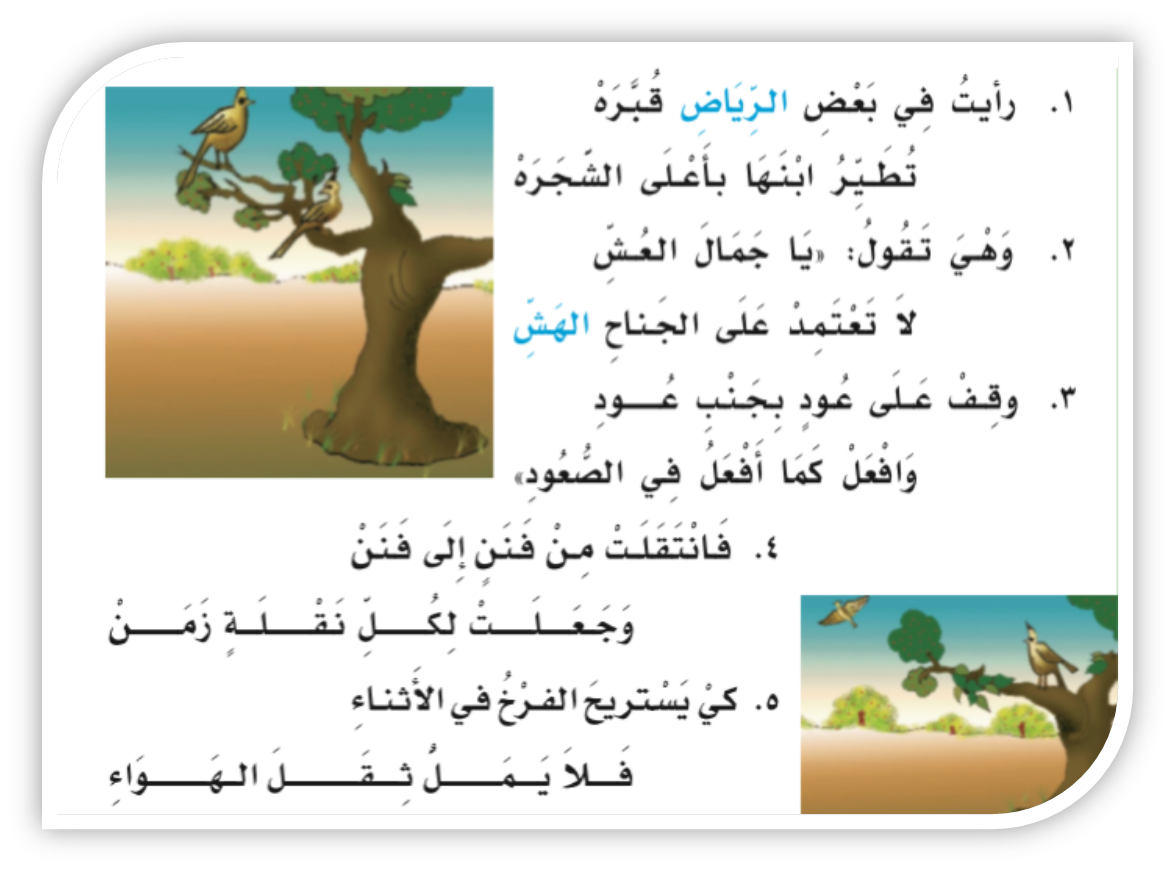 أقرأُ القصيدةَ  بِتَمَعُّنٍ
أَكْتَشِفُ
الفكرة العامّة للقصيدة
أَهَمِّيةُ طَاعَةِ نَصَائحِ الأُمِّ، وَمَا يَنْجَرُّ عَنْ مُخالَفَتِهَا مِنْ عَواقِبَ وخِيمَةٍ.
أَكْتَشِفُ
معاني مفردات القصِيدَةِ
أَكْتَشِفُ
أَفْهَمُ
نشاط (1)
1. أُحَدِّدُ في الأَبْيَاتِ مَا يَأْتِي:

أ. مَكانَ الأَحْدَاثِ: 
.................................................................................
ب.الشَّخصِيَّاتِ:
.................................................................
ج. النَّصَائِحَ التي قَدَّمتْها القُبّرَةُ لابنِها:
.................................................................................................................................
[Speaker Notes: توظيف الرؤوس المرقمة]
أَفْهَمُ
نشاط (1)
2. أستخْرِجُ من الأَبْيَاتِ مُرادِفَ كُلِّ كَلِمَةٍ ممَّا يأتي: 
    الضَّعِيفُ: .......................
    غُصْنٌ: .....................
    قَفْزَةٌ: .........................
3. أَكتُبُ مِنَ الأَبْيَاتِ العِبَارَةَ الدَّالَّةَ عَلى هَذا المعْنى.
 القُبَّرَةُ تنْتقِلُ بَيْنَ الغُصُونِ الـمُتَقَارِبَةِ. 
......................................................................................................
ثِقَلُ الهَواءِ يُتْعِبُ حَرَكَةَ الطَّائِرِ الصَّغِيرِ.
......................................................................................................
[Speaker Notes: توظيف الرؤوس المرقمة]
أقيّم إجابتي
أَفْهَمُ
1. أُحَدِّدُ في الأَبْيَاتِ مَا يَأْتِي:

أ. مَكانَ الأَحْدَاثِ: 
الرِّياض-أعلى الشَّجَرَةِ

ب.الشَّخصِيَّاتِ:
القُبَّرَةُ –الابْنُ

ج. النَّصَائِحَ التي قَدَّمتْها القُبّرَةُ لابنِها:
    - الطيرانُ لمسافاتٍ قصيرةٍ متقاربةٍ. 
    - عدمُ الاعتمادِ على جناحِه الهشِّ في الطَّيرانِ.
[Speaker Notes: توظيف الرؤوس المرقمة]
أقيّم إجابتي
أَفْهَمُ
2. أستخْرِجُ من الأَبْيَاتِ مُرادِفَ كُلِّ كَلِمَةٍ ممَّا يأتي: 
    الضَّعِيفُ: الهشُّ
    غُصْنٌ: فَنَنٌ
    قَفْزَةٌ: نَقْلَةٌ
3. أَكتُبُ مِنَ الأَبْيَاتِ العِبَارَةَ الدَّالَّةَ عَلى هَذا المعْنى.
 القُبَّرَةُ تنْتقِلُ بَيْنَ الغُصُونِ الـمُتَقَارِبَةِ. 
    فانتقلتْ من فننٍ إلى فننٍ.
ثِقَلُ الهَواءِ يُتْعِبُ حَرَكَةَ الطَّائِرِ الصَّغِيرِ.
   فلا يملُّ ثِقَلَ الهواءِ.
[Speaker Notes: توظيف الرؤوس المرقمة]
نشاط (2)
أَفْهَمُ
1.  أُكمِلُ العباراتِ الآتيَةَ بما يناسِبُها:
(يا جمالَ العُشّ)، أسْلوبُ: ..................
(قِفْ)، أسْلوبُ: ............................
2. أُحَدِّدُ صِفَتَيْنِ للأمِّ وهي تعلِّمُ ابْنَها الطَّيرانَ.
 ......................................................................................................
 .........................................................................................
3. (يا جمالَ العُشّ)، لماذا استخدمَتْ الأمُّ هذا التعبيرَ في ندائِها لابْنِها؟
............................................................................................
............................................................................................
[Speaker Notes: توظيف الرؤوس المرقمة]
أَفْهَمُ
نشاط (2)
4. أبَيّنُ المعْنىَ الّذي أفَادَتْهُ "كَمَا أفعَلُ" في البَيْتِ الثّالِثِ.
..................................................................................

5. مَا الفِكْرَةُ الرَّئِيسَةُ الّتي دَارَتْ حَوْلهَا الأبيَاتُ السَّابِقةُ؟
..................................................................................
[Speaker Notes: توظيف الرؤوس المرقمة]
أقيّم إجابتي
أَفْهَمُ
1.  أُكمِلُ العباراتِ الآتيَةَ بما يناسِبُها:
(يا جمالَ العُشّ)، أسْلوبُ: نداءٍ.
(قِفْ)، أسْلوبُ: أمرٍ.
2. أُحَدِّدُ صِفَتَيْنِ للأمِّ وهي تعلِّمُ ابْنَها الطَّيرانَ.
 الحِرْصُ علَى سلامَةِ ابنِهَا.
الحـُبُّ والحَنانُ.
3. (يا جمالَ العُشّ)، لماذا استخدمَتْ الأمُّ هذا التعبيرَ في ندائِها لابْنِها؟
    استخدمَتْ الأمُّ هذا التعبيرَ لملاطفةِ ابنِها في الحَدِيثِ والتقرُّبِ إليهِ بالحبِّ .
[Speaker Notes: توظيف الرؤوس المرقمة]
أقيّم إجابتي
أَفْهَمُ
4. أبَيّنُ المعْنىَ الّذي أفَادَتْهُ "كَمَا أفعَلُ" في البَيْتِ الثّالِثِ.
    تَقليدُ الأمِّ ومجُارَاتُها في الحرَكَةِ. 

5. مَا الفِكْرَةُ الرَّئِيسَةُ الّتي دَارَتْ حَوْلهَا الأبيَاتُ السَّابِقةُ؟
    الأمُّ تعلِّمُ ابنَها الطَّيرانَ.
[Speaker Notes: توظيف الرؤوس المرقمة]
نشاط (3)
أُقيِّمُ
لِمَاذَا دَعَتْ الأُمُّ ابْنَهَا إلى تَقْلِيدِ حَرَكَاتِهَا، والتَّأَنِّي في الانْتِقالِ بَيْنَ الأغْصَانِ المتَقَارِبَةِ؟ ْ
....................................................................................................................................
[Speaker Notes: توظيف الرؤوس المرقمة]
أقيّم إجابتي
أُقيِّمُ
لِمَاذَا دَعَتْ الأُمُّ ابْنَهَا إلى تَقْلِيدِ حَرَكَاتِهَا، والتَّأَنِّي في الانْتِقالِ بَيْنَ الأغْصَانِ المتَقَارِبَةِ؟ ْ
 دَعَتْهُ إِلَى ذلِكَ كَيْ لَا يتْعَبَ جنَاحُهُ الضَّعِيفُ مِنْ ثِقَلِ الهواءِ، فَيَتعلَّمَ الطَّيرانَ بِشِكْلٍ صَحِيحٍ.
[Speaker Notes: توظيف الرؤوس المرقمة]
انتهى الدرس